Haddam Garden Club“Gardening is Murder!”A presentation by mystery writer Neal SandersHaddam Firehouse Complex, Higganum, CTApril 12, 2023
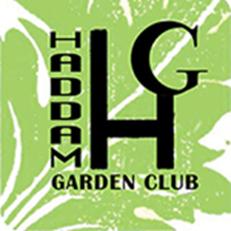 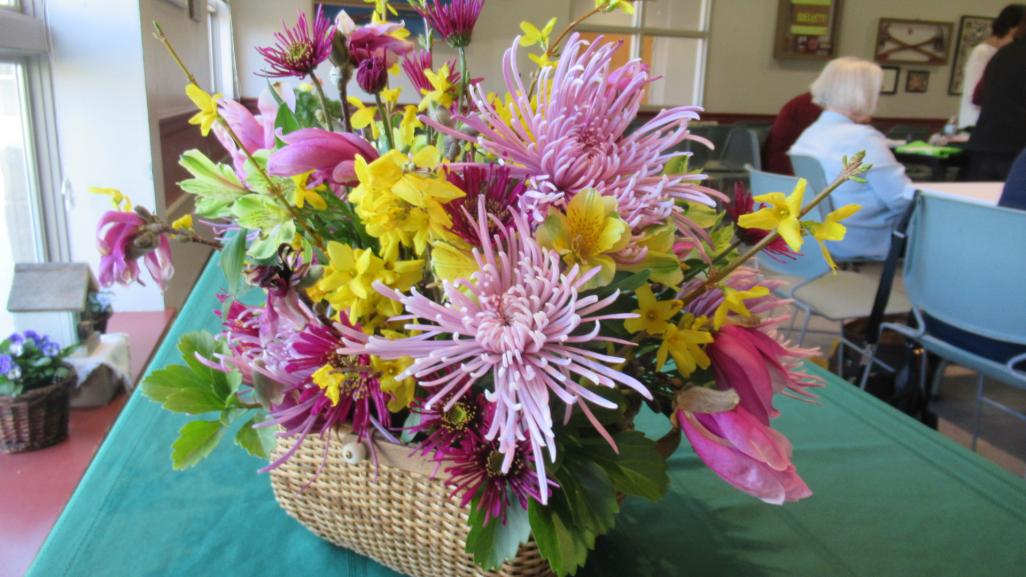 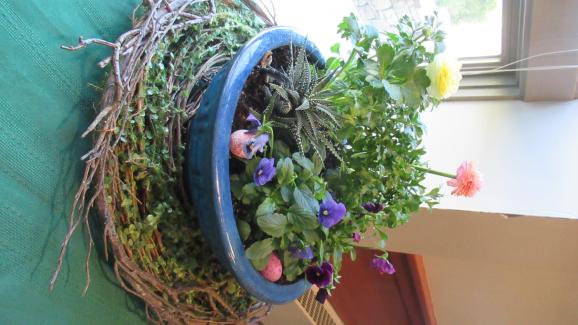 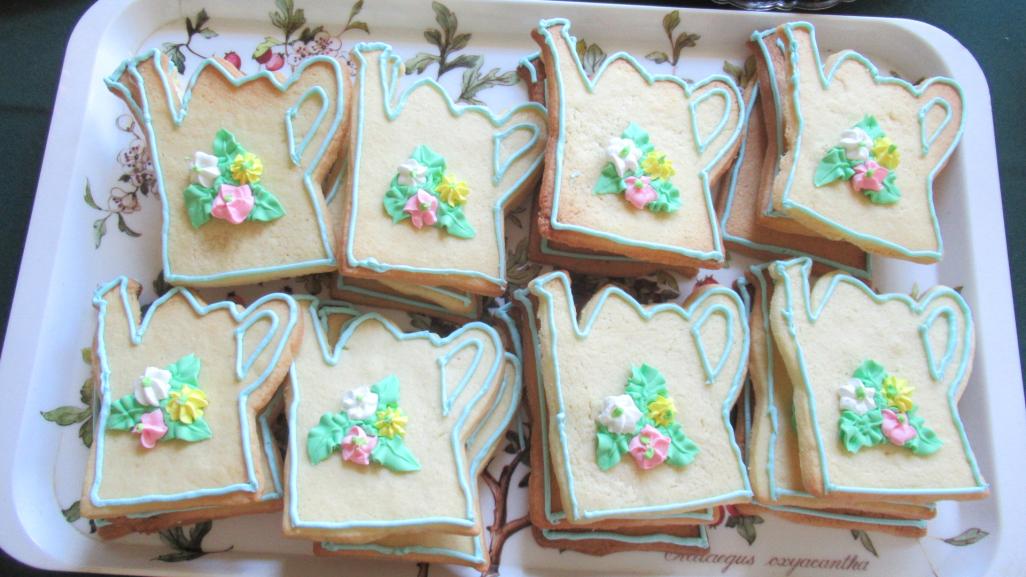 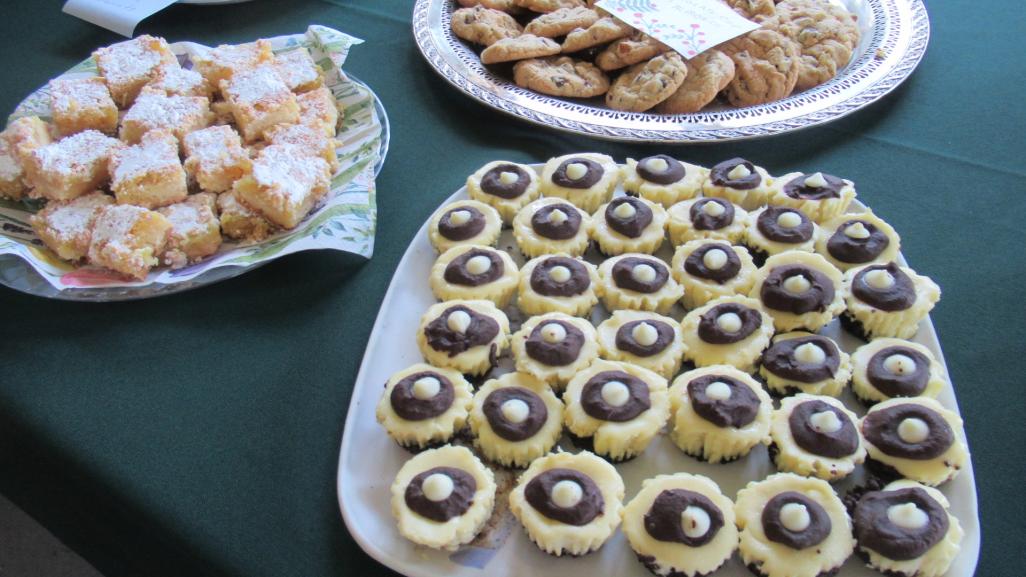 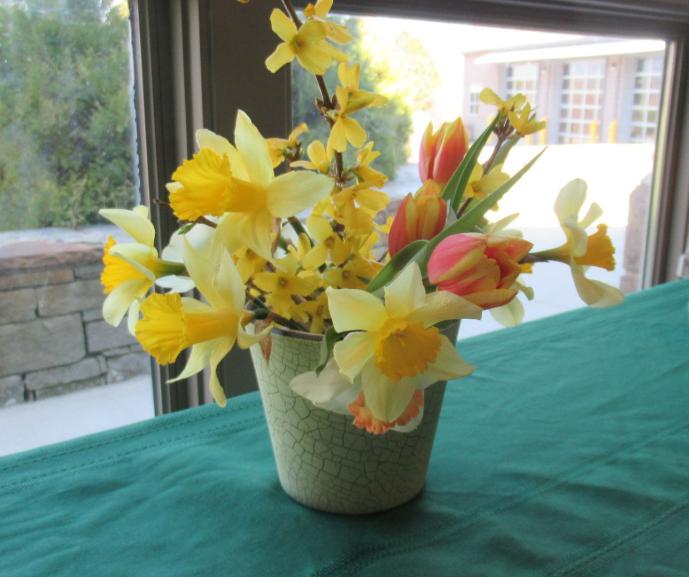 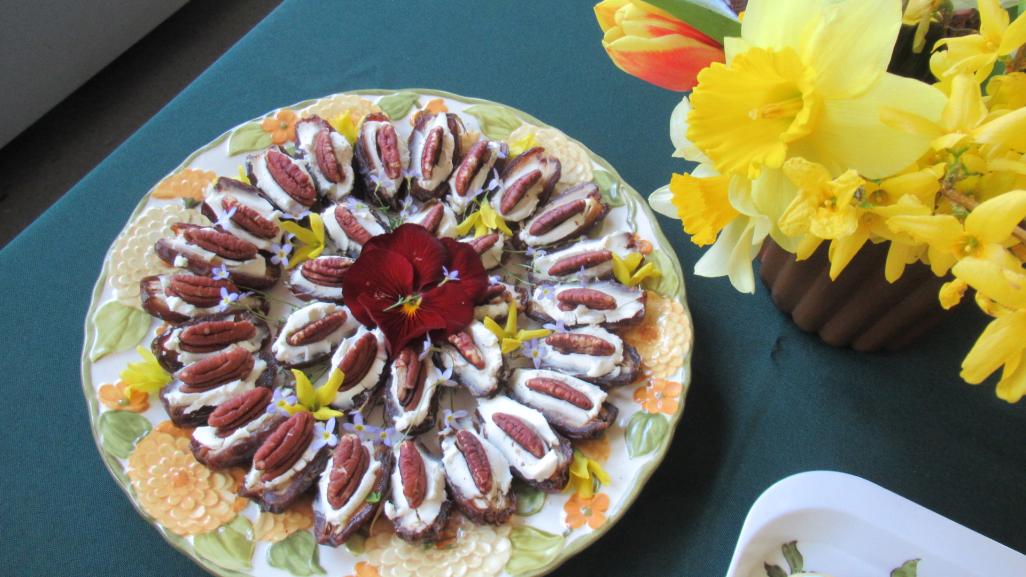 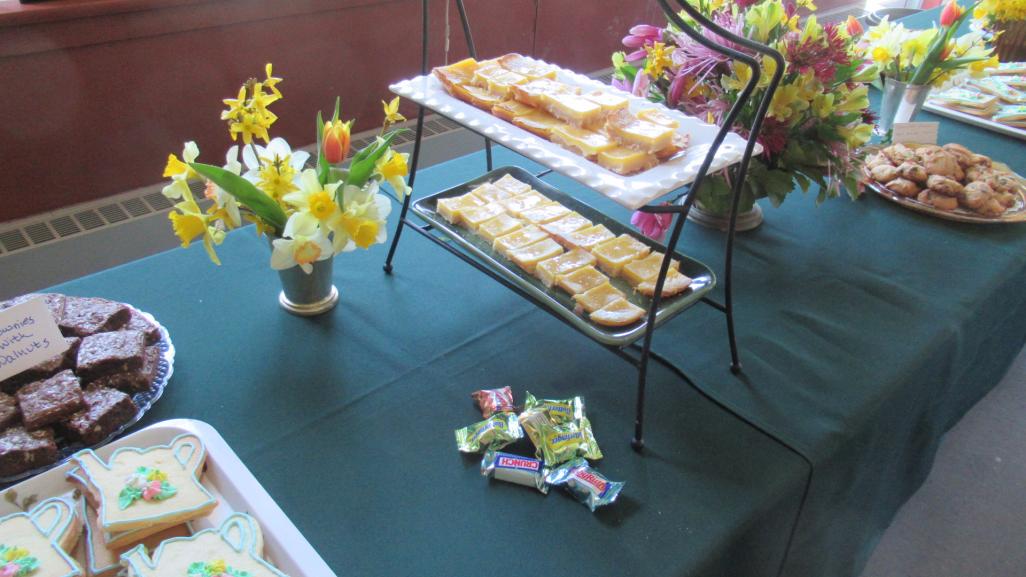 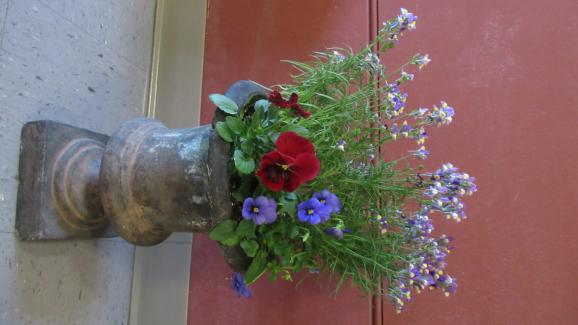 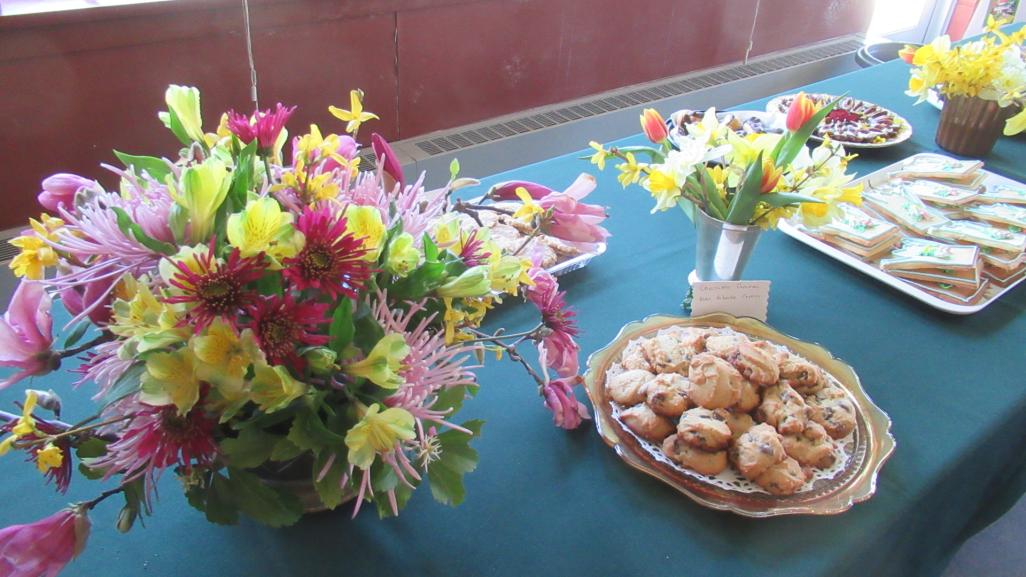 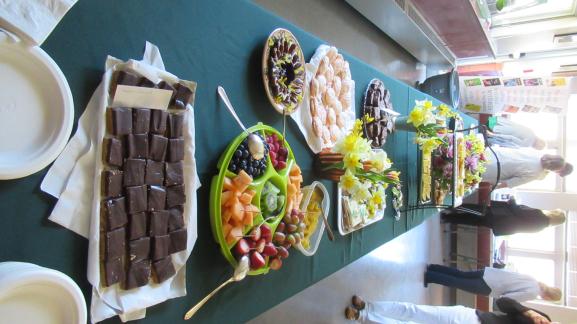 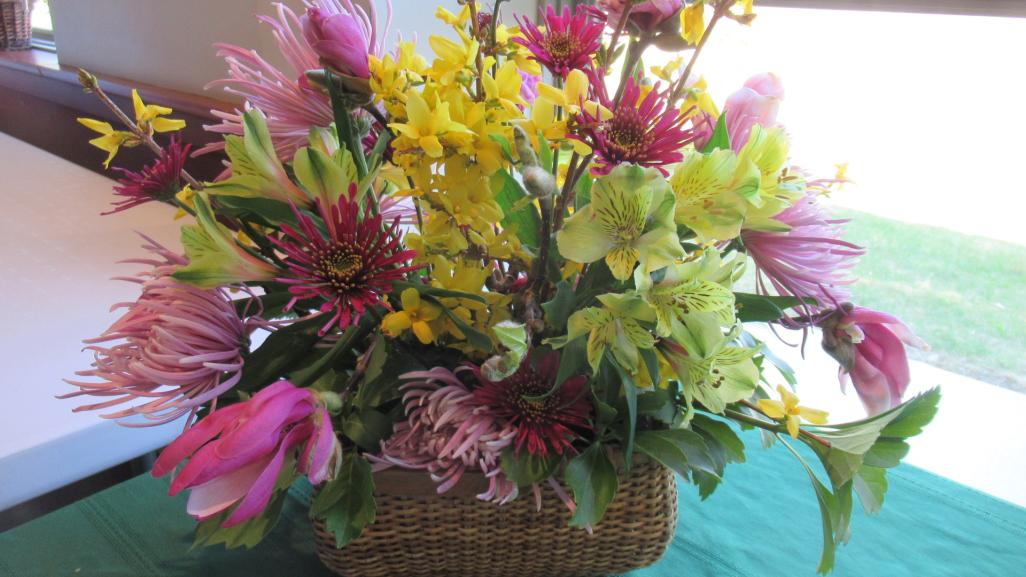 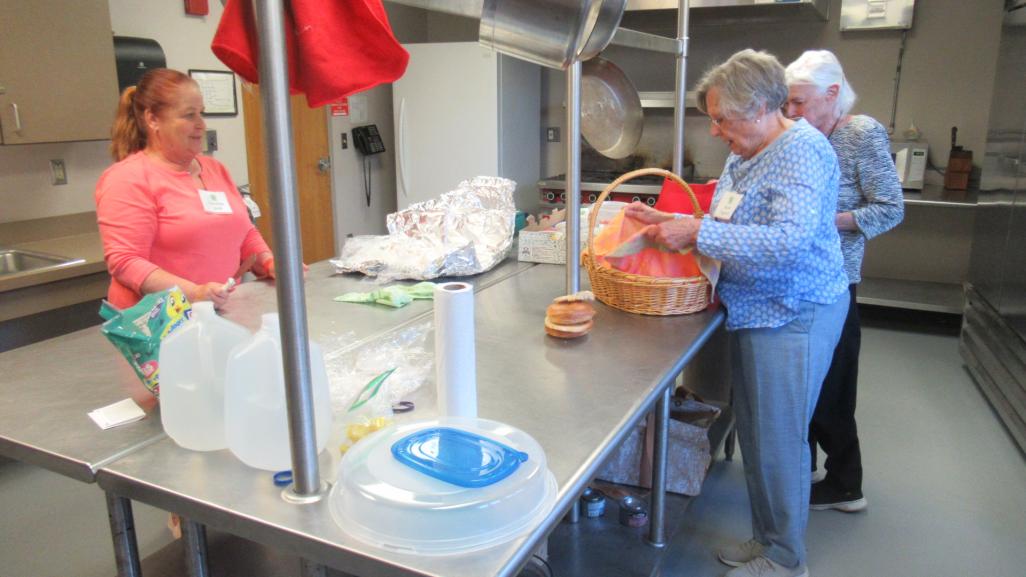 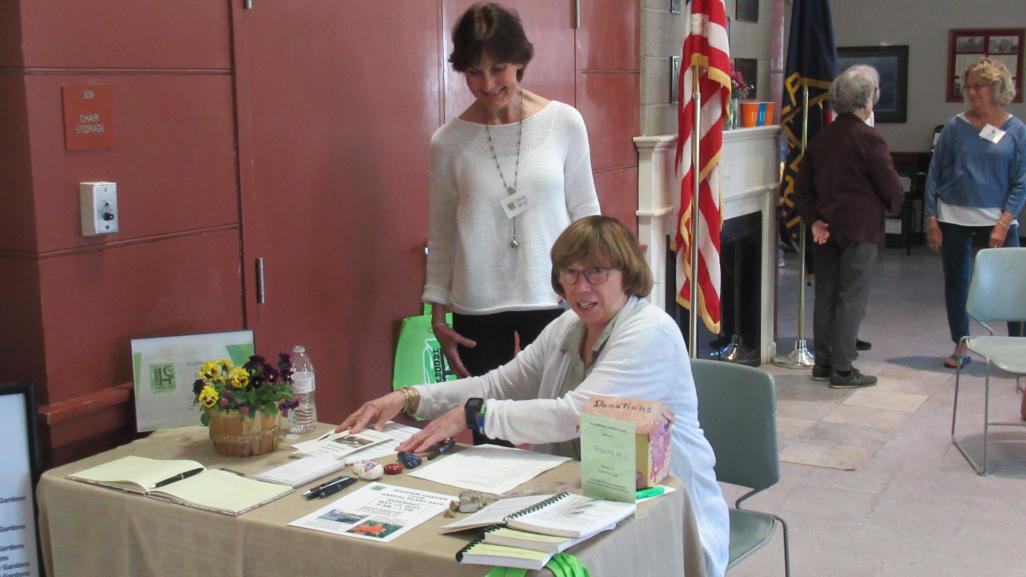 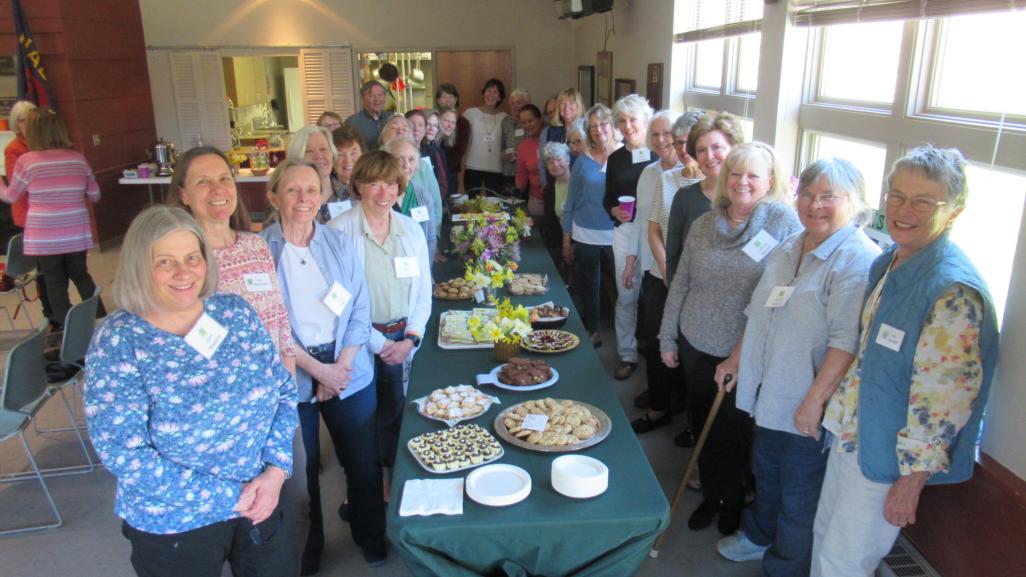 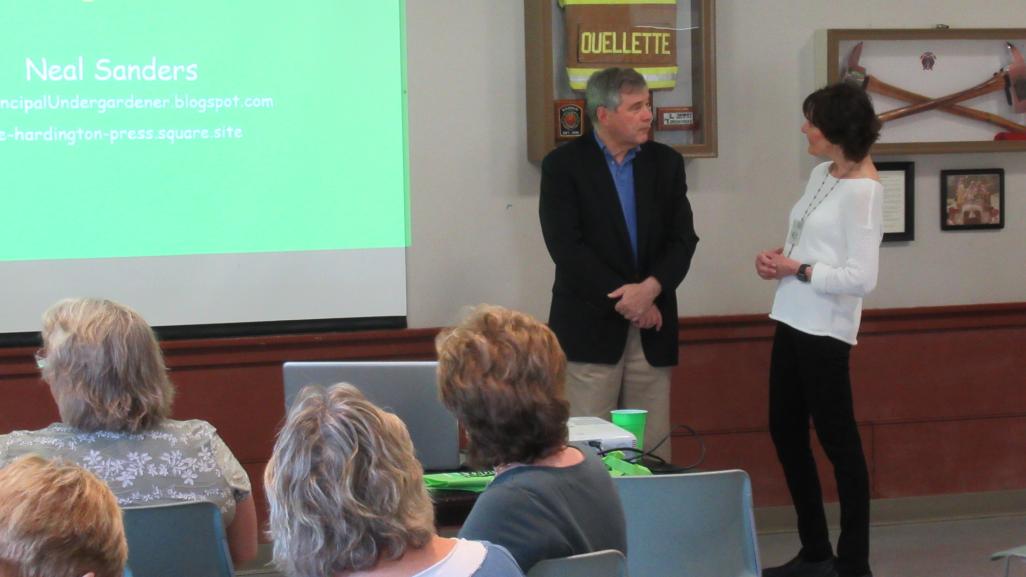 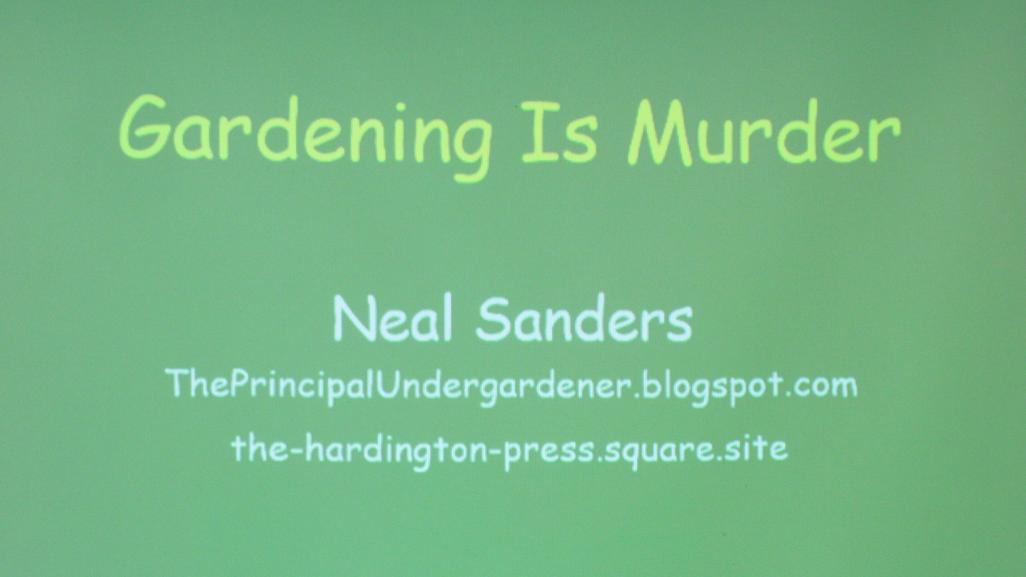 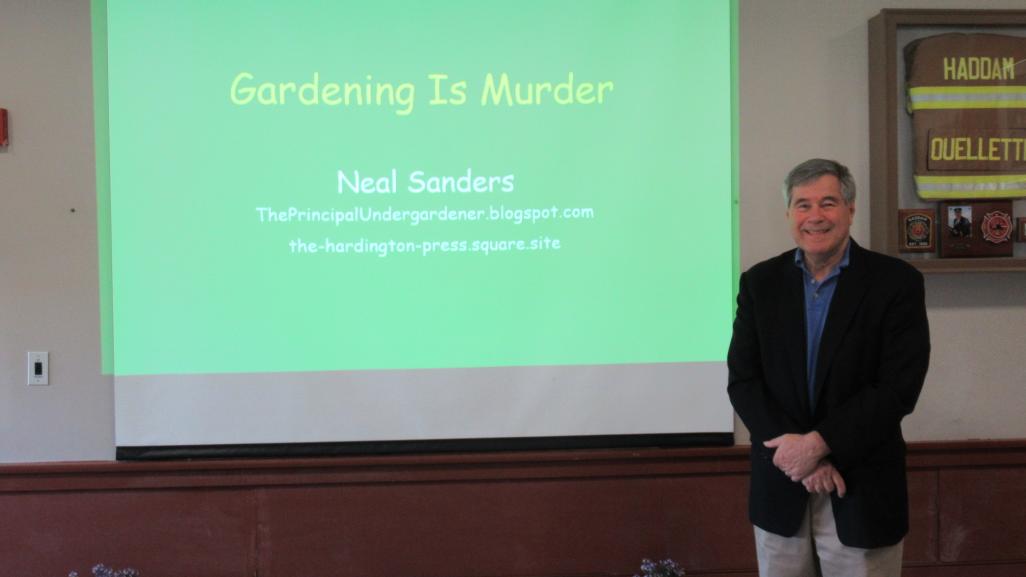 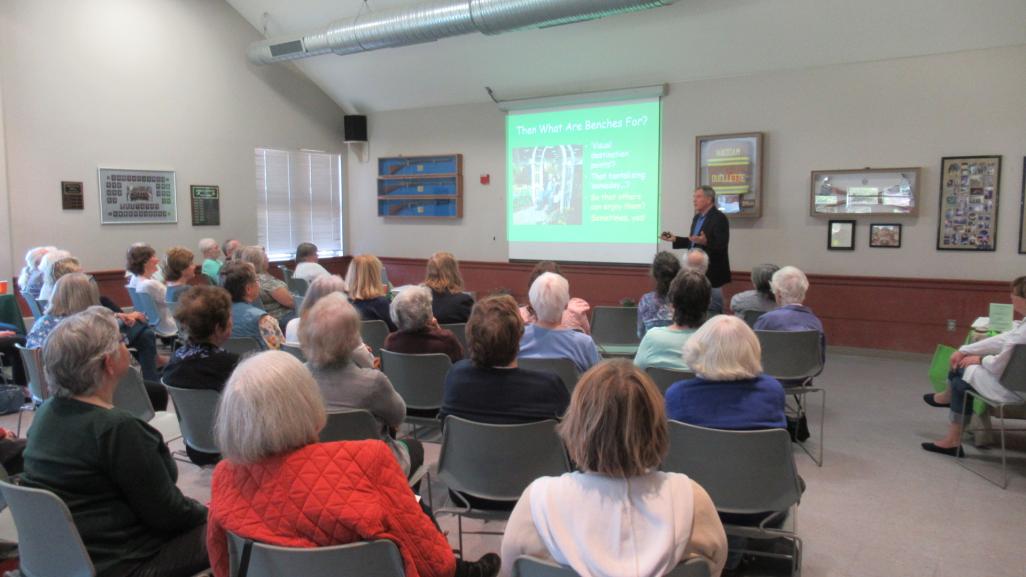 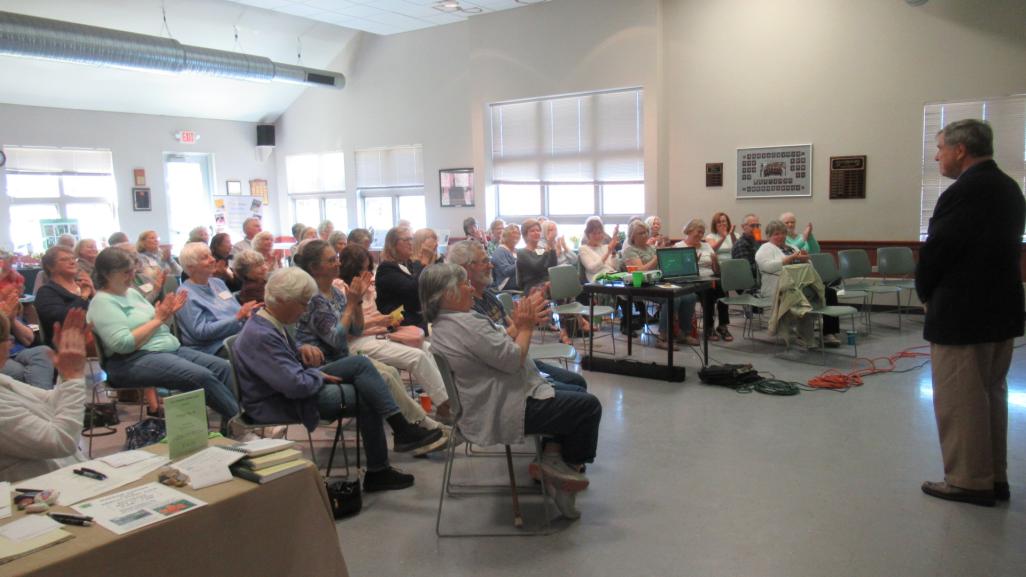 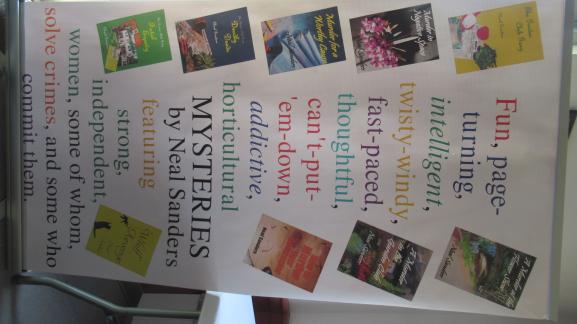 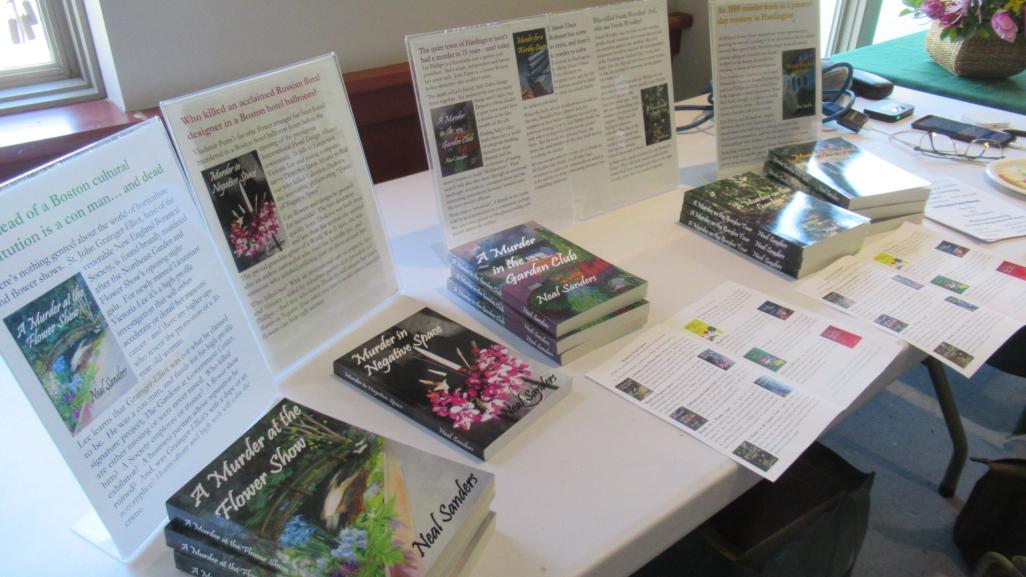 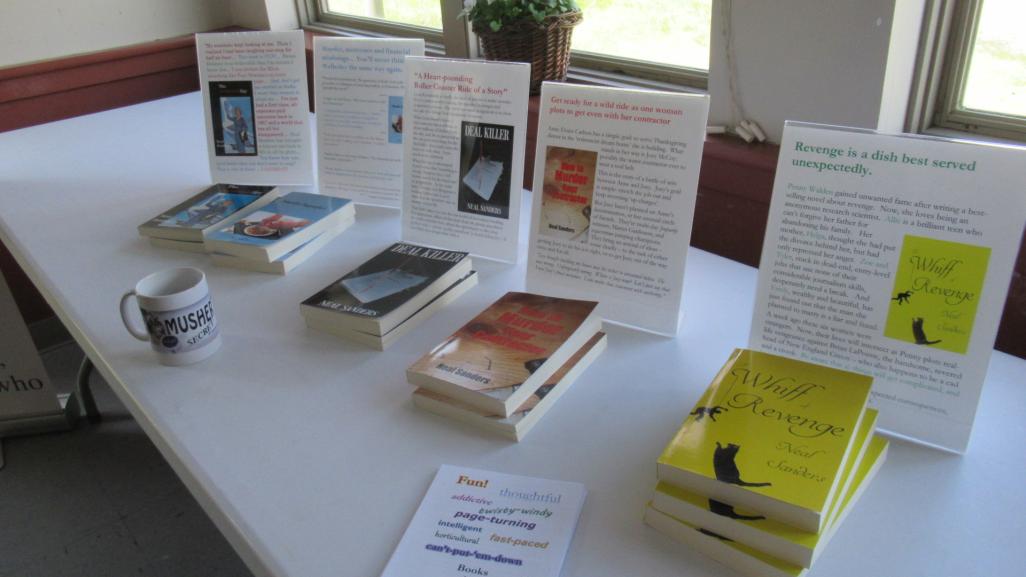